CHARLA  LLENADO FUAS APODERADOS/AS
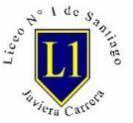 Jueves,10 octubre. 20:00 – 20:30 hrs
Link de la reunión: 
https://meet.google.com/ohd-tzzx-spm

Red educacional Alameda
soniazarricueta@liceo1.cl  
orientadora 4to medio